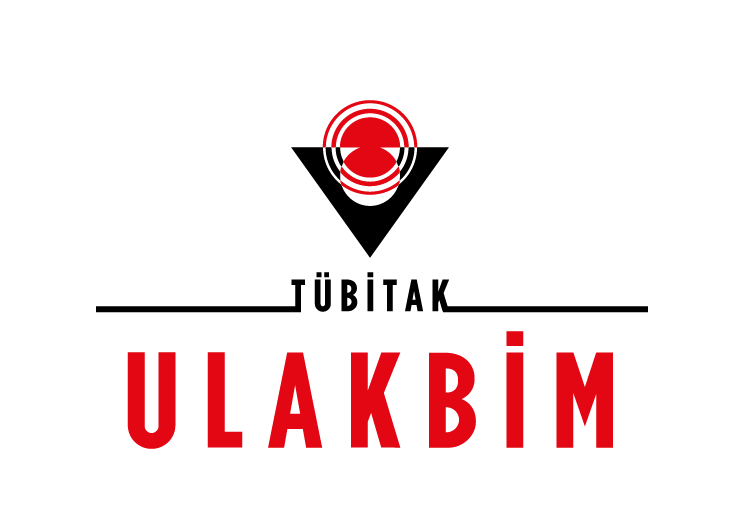 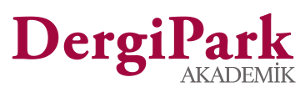 Evreler - Hedefler
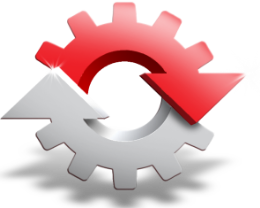 Genel Bakış
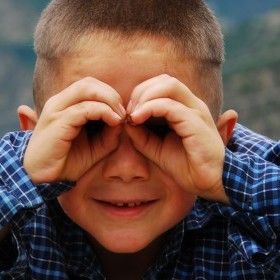 Amaç
Akademik süreli yayıncılığın, Türkiye'de standartlara uygun olarak gelişmesini sağlamak,
Ulusal akademik dergilerin tüm dünyada görünürlüğü ve kullanımını artırmak,
Dergilerin elektronik ortamda yönetilmesini sağlayan bir sistemin yaygın ve ileri düzeyde kullanımını sağlamak,
Ulusal Atıf Dizini’ne veri sağlamak.

Kapsam
Türkiye’de yayınlanan ve hakemli, akademik dergiler
Türki Cumhuriyetleri
Balkan Ülkeleri
[Speaker Notes: Proje neyle ilgilidir?
Bu projenin amacını tanımlayın
Daha önceki projelere benziyor mu, yoksa yeni bir çalışma mı?
Bu projenin kapsamını tanımlayın
Bağımsız bir proje mi, yoksa başka projelerle ilişkili mi?

* Bu slayt haftalık durum toplantıları için gerekli değildir]
Evreler
OJS’nin kapatılması UDS’ye geçiş
Dergi artışı
Veri temizliği
Başlangıç Evresi
Gelişme Evresi
Olgunluk Evresi
Barındırılan Dergi Sayısı
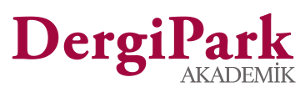 DergiPark Hizmet Akışı
DOI
Ulusal Araştırma Verilerinin Standartlaştırılması
Aktarılan verilerin düzgünlüğü
DergiPark verilerinin düzenli olarak gözden geçirilmesi
Uluslararası standartlar
OpenAIRE veri sağlayıcı (300.000 içerik) 
Harmanlama
DOI
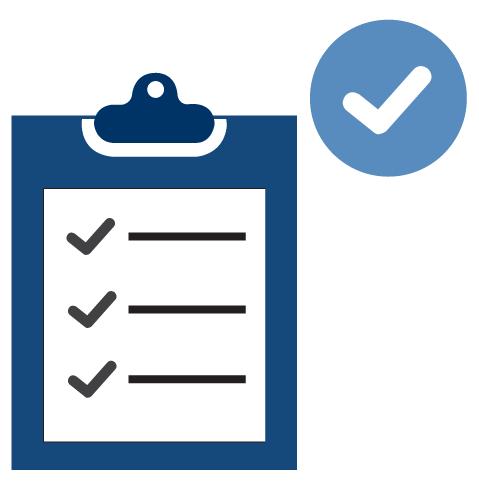 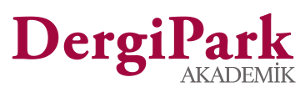 Önemli Hatırlatma!
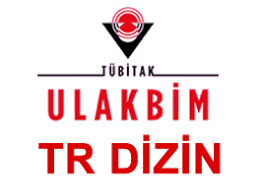 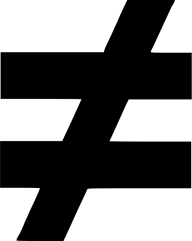 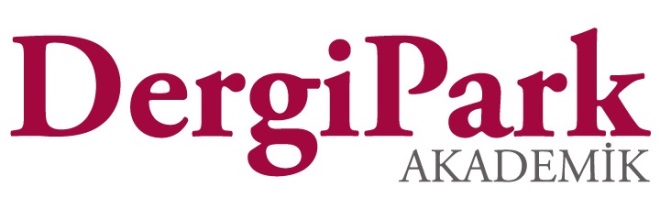 [Speaker Notes: Bu projenin zaman çizelgesini, maliyetini ve çıktısını etkileyen bağımlılıklar nelerdir?]
DergiPark Dergilerin Yönetimine Karışmaz! Ancak
Güncellik takibi yapar
Etik ihlalleri uyarır
Eksiklikleri hatırlatır
Eksik veya hatalı girişleri enlgellemek için önlemler alır
Katılım Sözleşmesine uygun olmayan veya sözleşmeye aykırı davranan dergileri DergiPark’tan çıkarır
Başvuru tarihinden itibaren bir yıl içerisinde hiç sayı yayınlamayan dergileri beklemeye alır
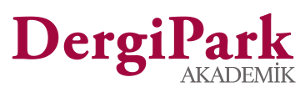 Akademik Süreli Yayıncılık Hakkında Farkındalık
Yayıncılık Etik Komitesi COPE tarafından hazırlanan Dergi Editörleri için Yönerge
AkademikYayıncılıkta Şeffaflık İlkeleri ve En İyi Uygulamalar
TR Dizin Sunumları
DOAJ başvurusunda teknik sorulara cevaplar
Yeni dergi çıkartmak isteyenlere hatırlatmalar
ISSN alma
Dergi adı değiştirme
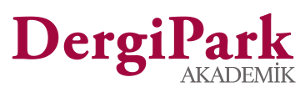 TR Dizin ve Ulusal Atıf Dizini ile Entegrasyon
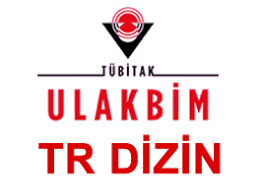 DergiPark’tan TR Dizine kolay başvuru
TR Dizin / Ulusal Atıf Dizinine veri aktarımı (sayı, hakem raporu...)
TR Dizin ile uyumlu gelişme süreci
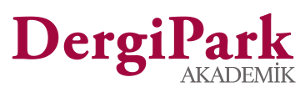 YÖK Akademik ile Entegrasyon ve İşbirliği
YÖK tarafınfdan DergiPark makalelere erişim
DergiPark tarafından araştırmacı verilerine erişim
Konu sınıflandırmaları
ORCID almayı kolaylaştırma/özendirme
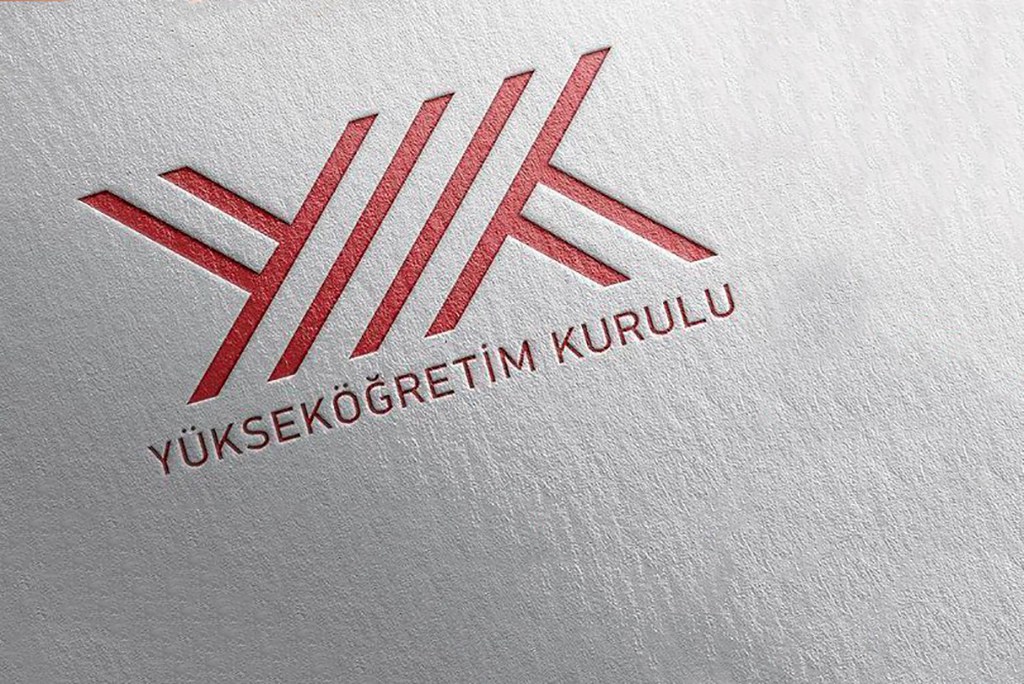 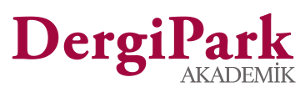 DergiPark’ta Neler Oluyor?
Yıllık iş planı
Yıllık ve Aylık geliştirmeler
Yenilikler
Güncellemeler
Devam eden çalışmalar
http://dergipark.gov.tr/page/dergipark-ta-neler-oluyor
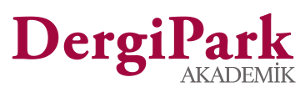 DergiPark Proje Ekibi
DergiPark Yazılım Ekibi
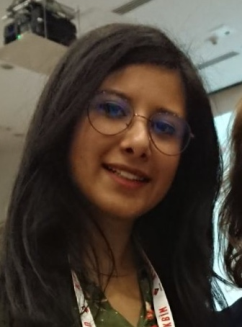 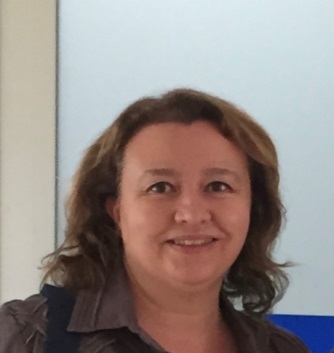 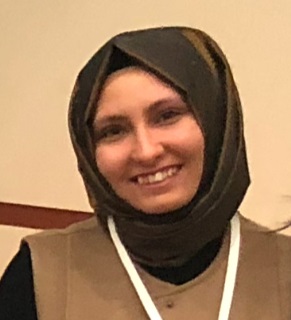 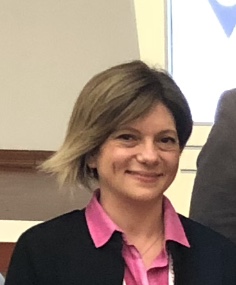 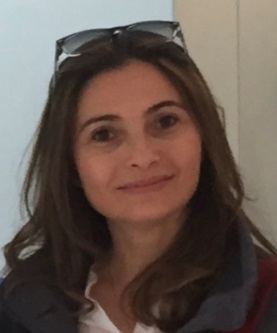 Gülsultan ÇAVUŞOĞLU
Zekiye Nur CANER
Fatma BAŞAR
Filiz MENGÜÇ
Didem AYDAN
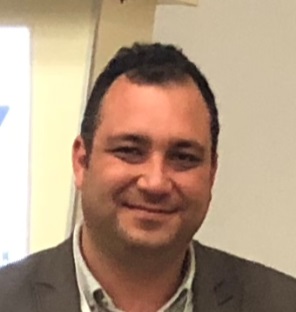 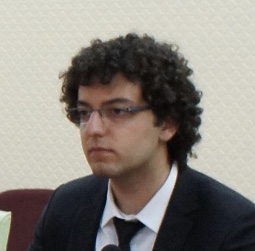 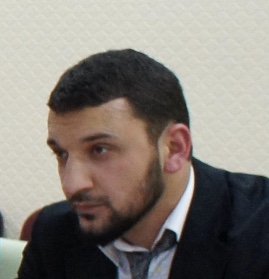 Çağrı DEMİR
Sadık GÜLER
Hüseyin AKÇAY
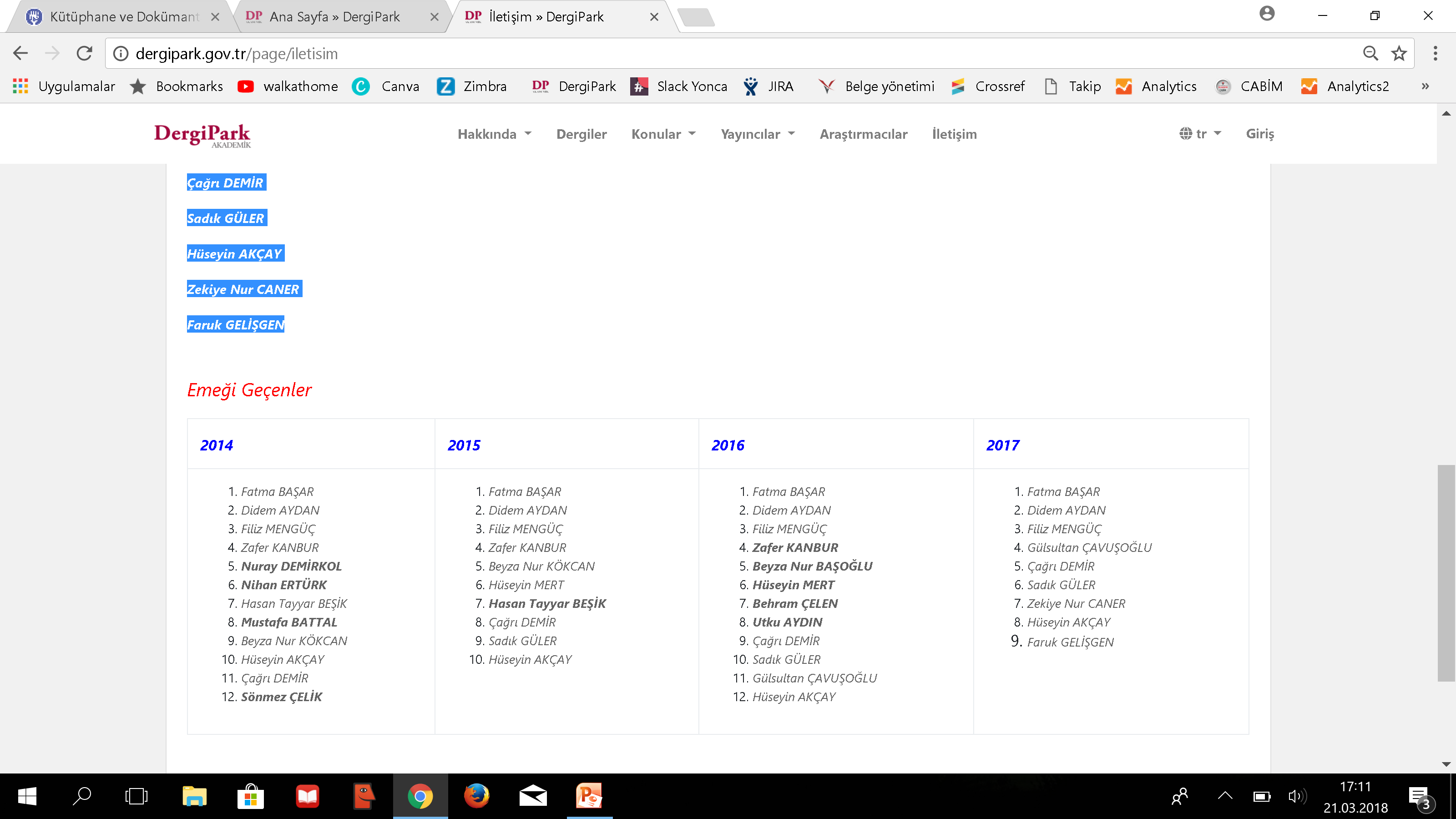 DergiPark Geliştirme Grubu
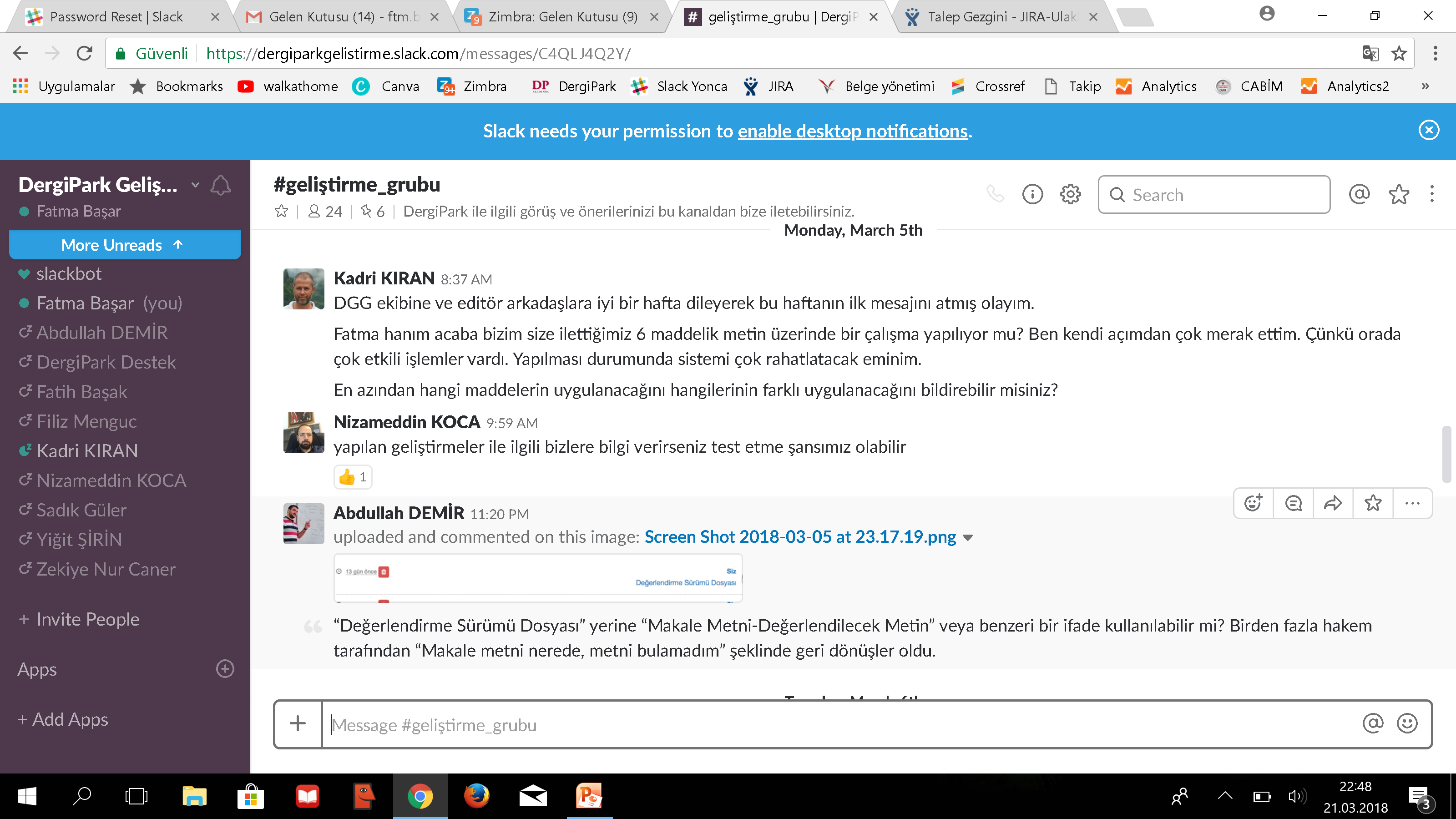 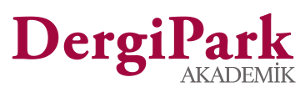 Yeni Gelişmeler
RSS
Hakemlik Belgesi
Cited-By – Makalenin doi’si ile makaleye ne sıklıkla atıf yapıldığının Crossref bağlantısı ile gösterimi
Makale ve araştırmacı konu başlıklarının (üç kırılım)
Dergi sınıflaması
Türki Cumhuriyetleri ve Balkan Ülkelerinden DergiPark’a katılma talebi
Makale benzerlik analiz sistemleriyle entegrasyon
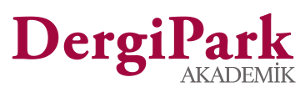 Teşekkür Mektupları
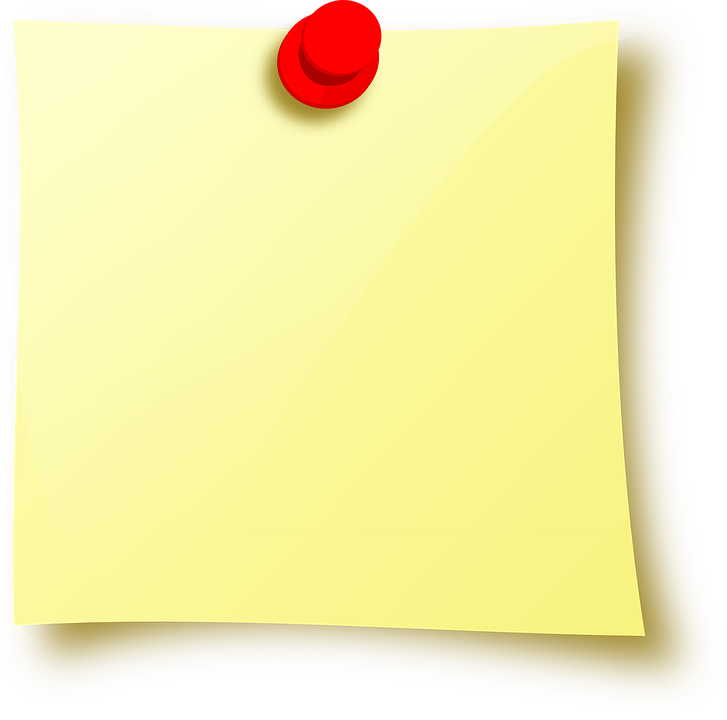 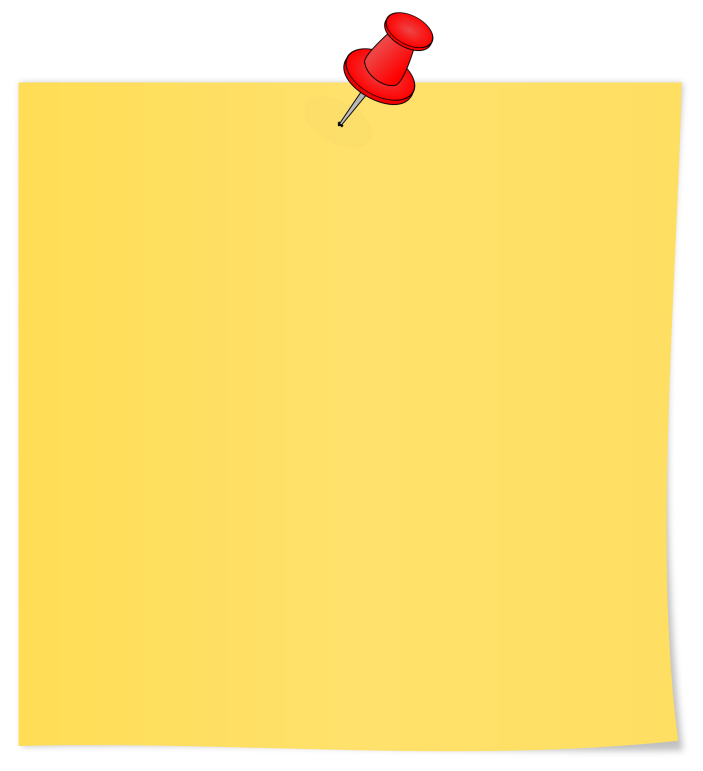 iyi çalışmalar...sitenenizden çok memnunum büyük bir boşluğu dolduruyor ayrıca sadece gerekli olduğu için değil canım sıkıldığı zamanlarda girip alakasız gezinmem bile sıkıntımı gidermeme yetiyor tüm çalışanlarınızdan ALLAH RAZI olsun.
Kadir AKSU
DergiPark öncelikle ülkemiz için hayırlı, uğurlu olsun. ULAKBİM bir ürünün hayat bulmasından dolayı mutluyum. Sizleri  kutluyorum. 
Bu sistem ülkemiz bilimsel varlığının korunması, arşivlenmesi ve dergilerin sıkıntı çektikleri hizmetlerin kolaylaştırılması açısından çok önemli kilometre taşıdır.
Prof.Dr. Zeynel Cebeci
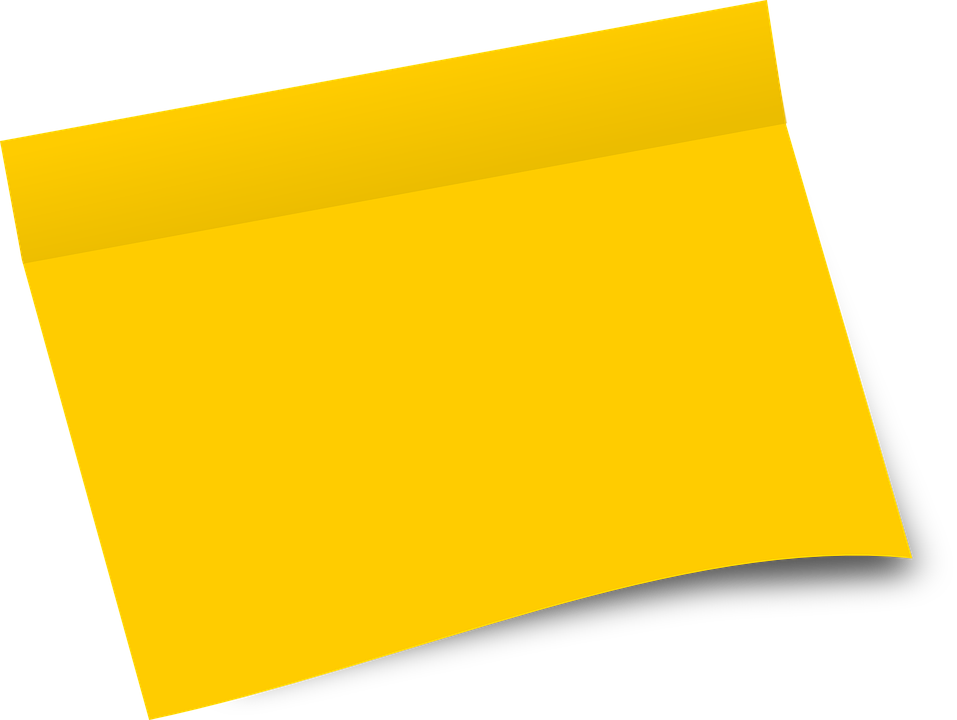 Sayın DergiPark yetkilileri,
DergiParkın yeni versiyonu hepimize hayırlı olsun, sizleri bize en iyi sistemi sunmak için gösterdiğiniz çabalardan dolayı tebrik ediyor, gayretleriniz için çok teşekkür ediyorum. 
 Prof. Dr. Ferit Uslu
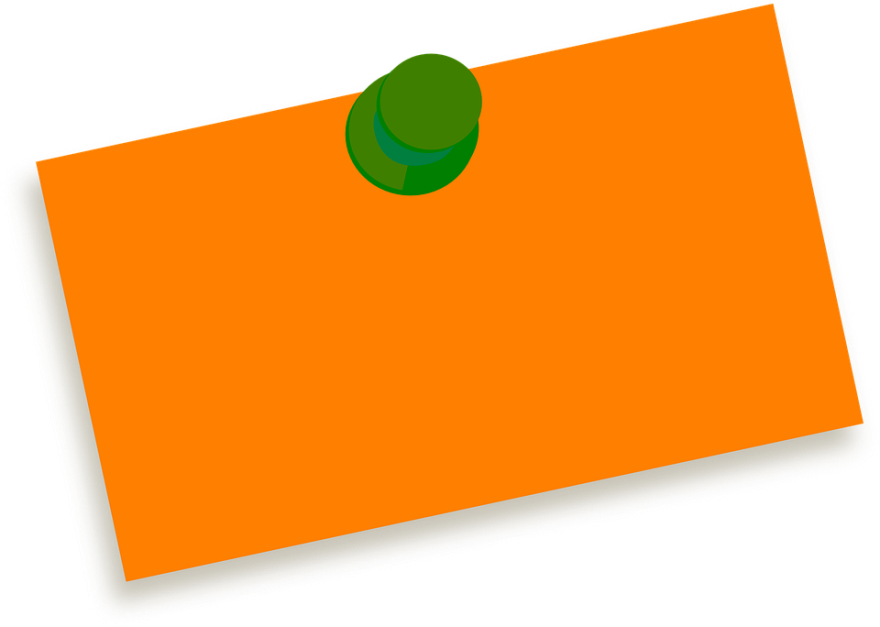 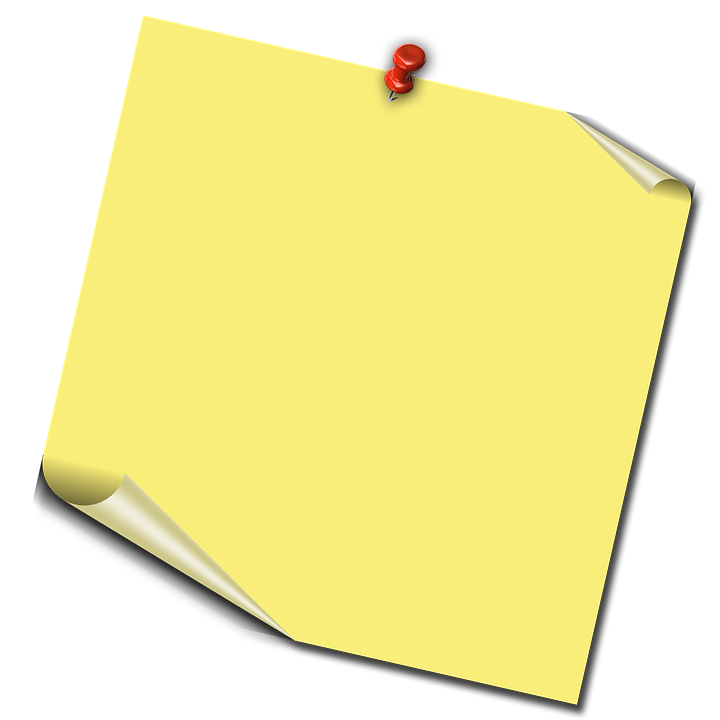 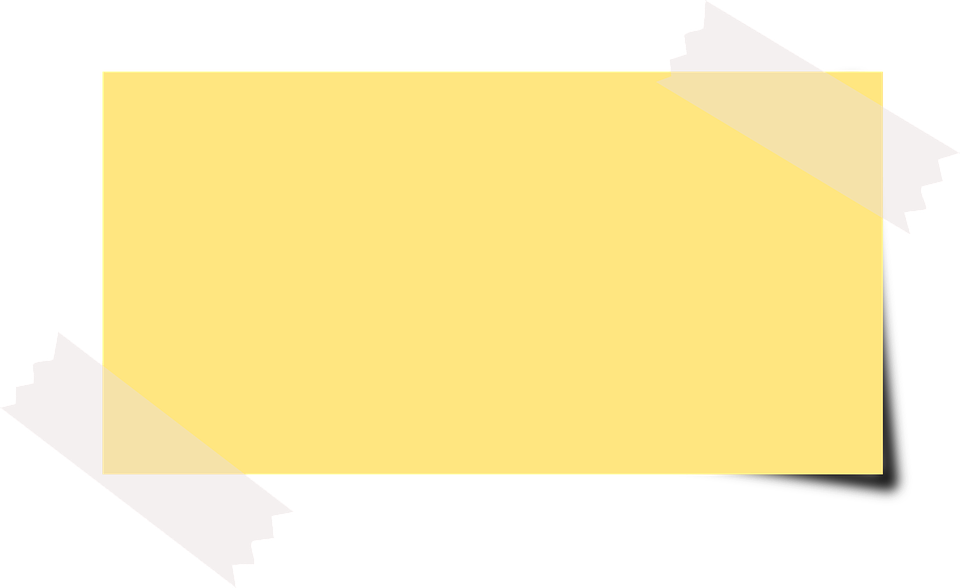 Hızlı dönüşünüz ve katkılarınız için size ve sistemin bu kadar düzgün çalışmasında emeği geçen tüm DergiPark ekibine GIDA Dergisi adına çok teşekkür ederim. 
İyi çalışmalar dilerim.
İbrahim Çakır
DergiPark ekibi olarak akademik yayıncılığa yapmış olduğunuz katkılardan dolayı çok teşekkür ederim. 
Ömer ESEN, PhD
Sayın DergiPark Ekibi,DergiPark'daki yenilikler ve özverili çalışmalarınız için teşekkür ederim.
Prof. Dr. İzzet KARA
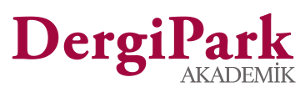 İletişim ve Sosyal Medya
DergiPark Forum sayfası
DergiPark duyuru listesi
dergipark@ulakbim.gov.tr
dergiparkdestek@tubitak.gov.tr
     https://www.facebook.com/dergi.park?fref=ts
     
     https://twitter.com/DergiPark

     https://www.instagram.com/dergipark/
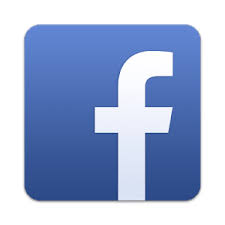 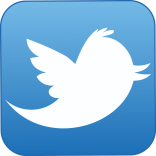 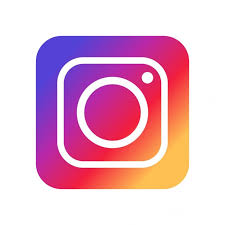 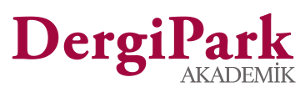 Teşekkürler…
fatma.basar@tubitak.gov.tr